Feedback friends
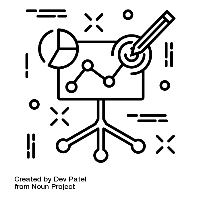 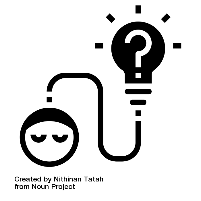 IBS Thema
 De nieuwe economie
 Marktverkenning
 Financiën
 De verborgen impact
 Ondernemen
Leerdoel Na het doornemen van de bronnen, het volgen van de lessen en het uitvoeren van de opdrachten kun je analyseren op welke markt en doelgroep jouw onderneming zich richt.
Leerproduct
Je maakt een document met daarin:
Een beschrijving van de markt. Hierin komt duidelijk de marktontwikkeling, concurrenten/collega’s en een SWOT analyse naar voren.
De bovenstaande analyse is toegepast op de mini onderneming.
Daarnaast is er een beschrijving gemaakt van de doelgroep. 
De adoptiecurve wordt uitgewerkt toegepast op de mini onderneming.
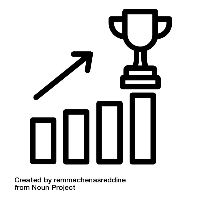 IBS Toetsing
 Kennistoets
 Ondernemingsplan
 Vlog
2122 DWI LA1 Analyse
Samenwerken			
Dit product maak je met je groepje.
Lever je product in via Teams
Je wordt een groepje feedback friends geplaatst
Geef feedback op de producten van anderen en ontvang feedback
Beschrijf in je reflectieverslag hoe je het feedback geven ervaren hebt. 

Deadline product: 6 december 2021
Feedback friends bijeenkomst: 8 december 2021
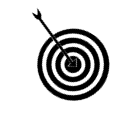 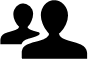 Leerdoel Na het doornemen van de bronnen, het volgen van de lessen en het uitvoeren van de opdrachten kun je analyseren op welke markt en doelgroep jouw onderneming zich richt.
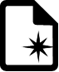 Leerproduct
Je maakt een document met daarin:
Een beschrijving van de markt. Hierin komt duidelijk de marktontwikkeling, concurrenten/collega’s en een SWOT analyse naar voren.
De bovenstaande analyse is toegepast op de mini onderneming.
Daarnaast is er een beschrijving gemaakt van de doelgroep. 
De adoptiecurve wordt uitgewerkt toegepast op de mini onderneming.
Bijeenkomsten
Lessen doelgroep- en marktanalyse
Zelfwerkuren
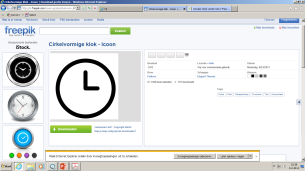 Bronnen
IBS De wereld en ik
Presentatie marktanalyse en doelgroep analyse
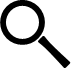 Leerpad                                                                                      
Je gaat brainstormen met je groep over welke product of dienst je gaat aanbieden. 
Op basis van bronnen bepaal je welke methode je gebruikt om de doelgroep van je onderneming in kaart te brengen. 
Aan de hand van deze methode omschrijf je jouw doelgroep(en).
Per doelgroep omschrijf je welke behoeftes er zijn. Deze behoeftes baseer je op betrouwbare bronnen.
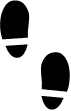 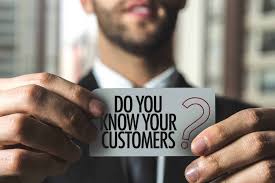 Groepen feedback friends periode 2
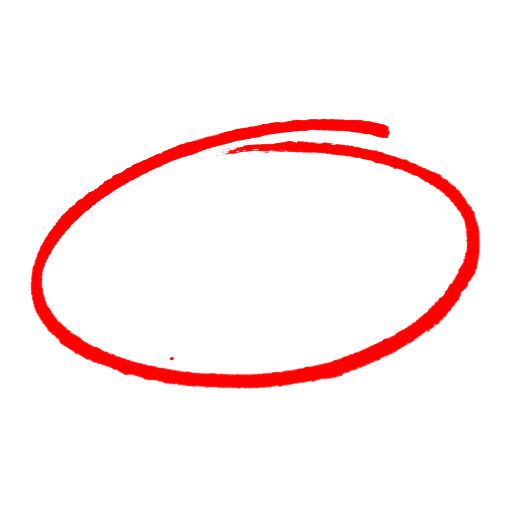 De eerste in de groep (dikgedrukt) maakt een chatgroep aan in Teams.
Ieder groepslid upload in de aangemaakte chatgroep zijn LA.
Verdeel binnen de groep wij welk LA nakijkt (alle LA’s moeten verdeeld worden).
Lees het LA van je medestudent goed door en zorg dat je tijdens de feedback friends bijeenkomst inhoudelijk feedback kan geven over het LA.
Zorg dat je op tijd in het lokaal aanwezig bent (groepen 1 - 4 lokaal 10 en groepen 5 - 8 in lokaal 11).
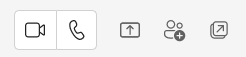 Planning